品牌建设专项资金申报
操作指南
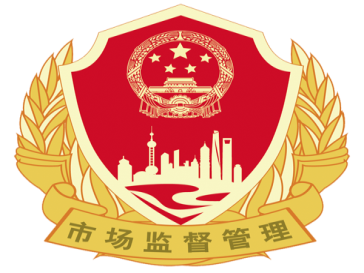 上海市青浦区市场监督管理局
2021年3月10日
制定依据
为深入贯彻落实市委、市政府关于全力打响上海“四大品牌”的决策部署，根据《关于青浦区全面落实打响上海“四大品牌”实现跨越式发展的指导意见》的文件精神，围绕做强高端智能制造、高端信息技术两大品牌，结合本区实际，特制定本实施办法。
第一条 总体目标
围绕建设“上海之门”的城市发展目标和全面跨越式高质量发展的城市发展方略，着力打造长三角协同创新核心区和一体化的创新产业体系。
    构筑制造业发展新优势，成为“上海制造”品牌的重要承载区，发挥重大项目的带动作用，做大做长产业链，扩大产业规模，提高经济密度，力争培育3-5 个具有全国影响力的千亿级产业集群。依托现有的优势产业基础，推动技术创新、产业集聚和能级提升，力争做强6-8个具有核心竞争力的百亿级新兴产业平台。
    挖掘企业潜力，集中优势资源，大力实施质量提升行动，加大品牌培育，营造良好的企业发展氛围，力争培育出一批“独角兽”、行业隐性冠军等品牌企业以及上市企业。
第二条 资金来源
由区财政每年安排产业发展专项资金（以下简称“专项资金”），支持和鼓励企业加快创新发展，提升经营能力，做大做强做优。
第三条 适用对象
以在本区依法登记注册纳税、具有独立法人资格、经营状态正常、财务管理制度健全的先进制造业、生产性服务业、信息技术企业为主，其他符合条件的，可参照执行。
第二章  扶持类别与标准（区市场监管局部分）
一 品牌创响
 自主品牌建设
   对首次获得节能产品认证、低碳产品认证等项目的，给予5万元一次性奖励。
节能产品认证
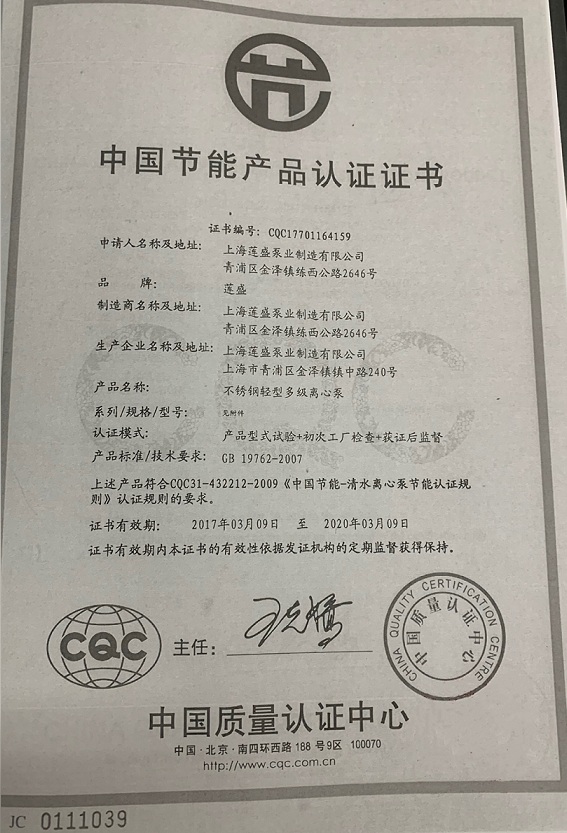 第二章  扶持类别与标准（区市场监管局部分）
一 品牌创响
自主品牌建设
   对首次获得能源管理体系认证、信息安全管理体系认证、测量管理体系认证、SA8000以及地理标志等项目的，给予10万元一次性奖励；
能源管理体系认证
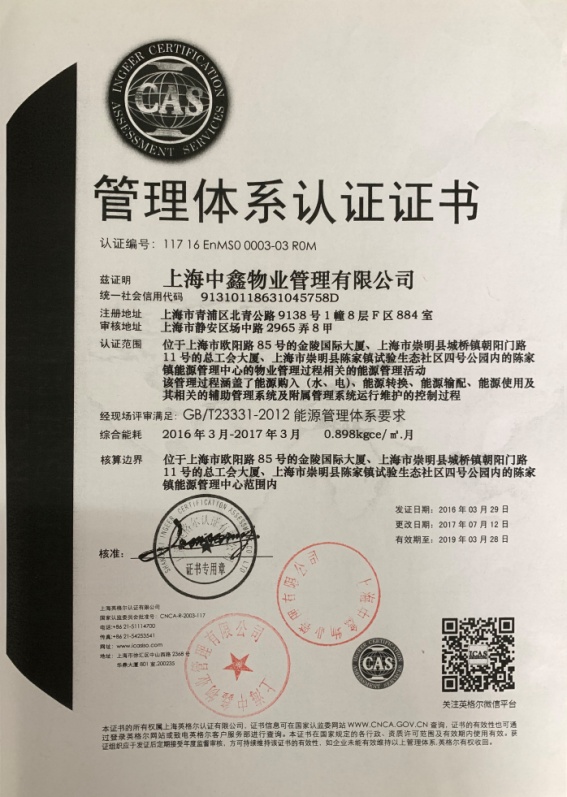 第二章  扶持类别与标准（区市场监管局部分）
一 品牌创响
自主品牌建设
SA8000
测量管理体系认证
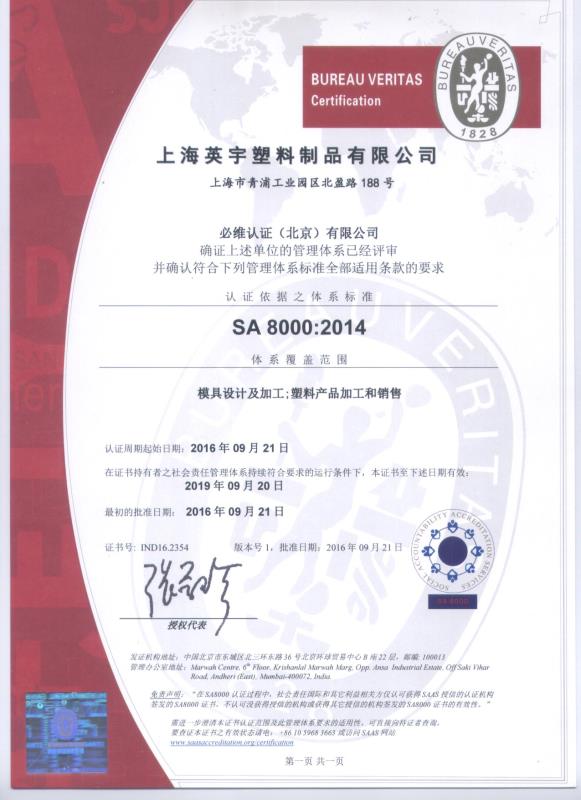 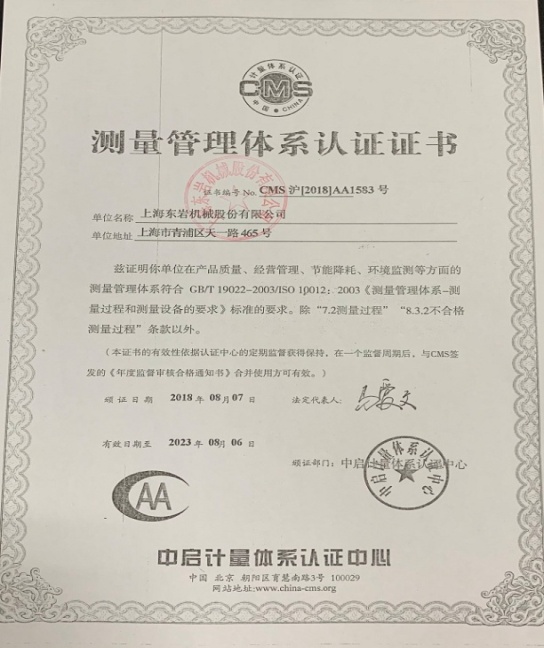 信息安全管理体系认证
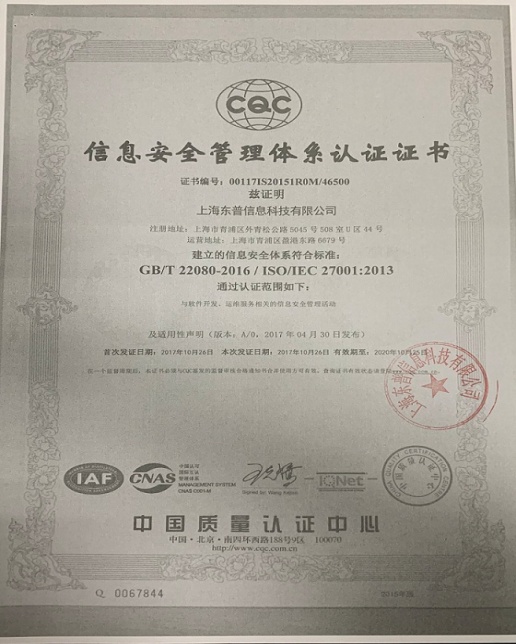 第二章  扶持类别与标准（区市场监管局部分）
一 品牌创响
自主品牌建设
对与国际知名检验检测机构具有合作项目的机构，并正常开展国际检测业务工作的，凭项目合作书，给予20万元一次性奖励；对获得实验室认可的机构，给予10万元一次性奖励；对获得资质认定的机构，给予5万元一次性奖励。
实验室认可
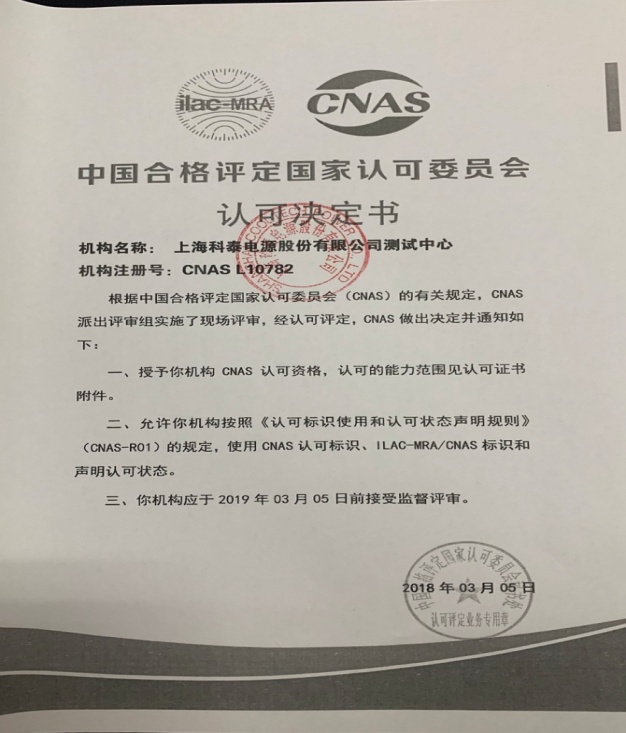 第二章  扶持类别与标准（区市场监管局部分）
二 质量创优
（5）参与制修订技术标准
企事业单位参与制修订国际技术标准发布后，按上级部门核准的资助金额给予1:0.5匹配；
参与制修订国家技术标准、行业技术标准发布后，对第一起草单位给予10 万元一次性奖励；对第二至第三起草单位给予5万元一次性奖励；
参与制修订地方技术标准发布后，对第一至第三起草单位给予5万元一次性奖励。
第二章  扶持类别与标准（区市场监管局部分）
二 质量创优
参与制修订技术标准（国家标准）
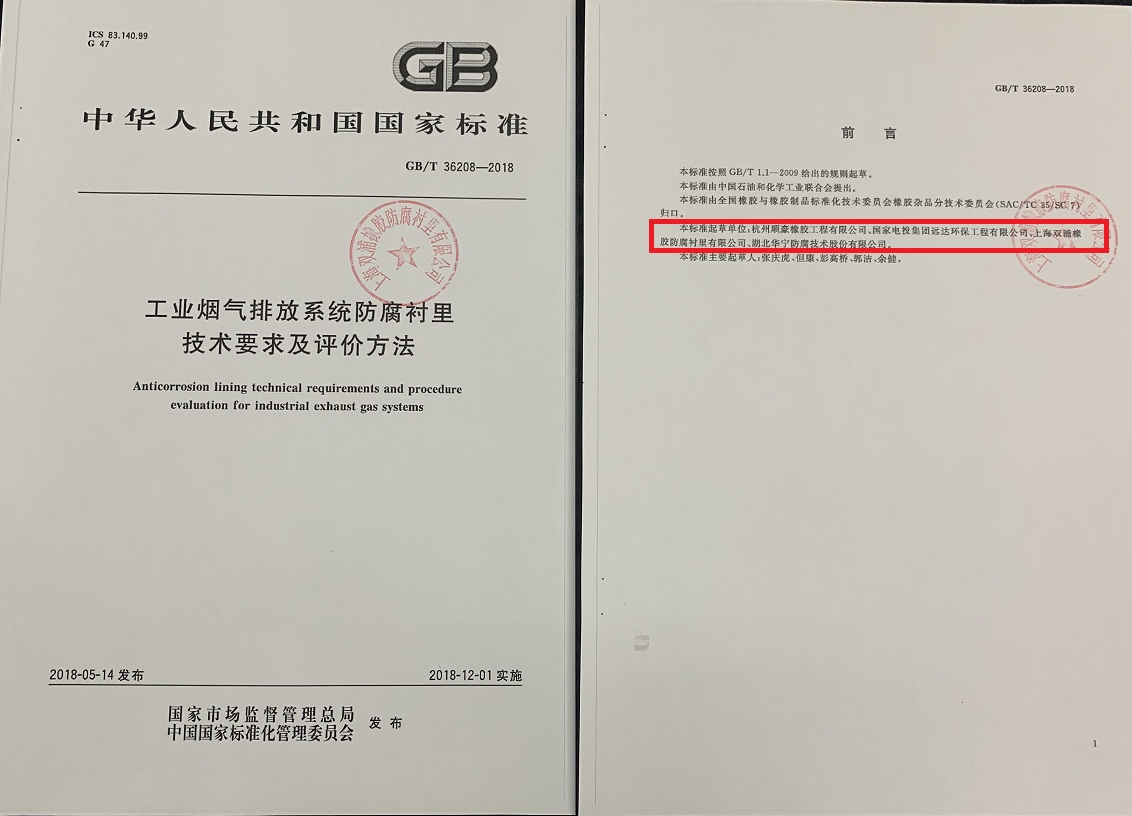 第二章  扶持类别与标准（区市场监管局部分）
二 质量创优
参与制修订技术标准
对主导制定团体（联盟）标准的社会团体，给予10万元一次性奖励。对承担不同标准起草项目的企事业单位，按照就高原则给予一次性补贴，不重复享受；
对同一单位一年中有多个标准化项目符合奖励条件，奖励项目不超过2个。多个单位同时承担同一项目的，原则上只对本区参与程度最高的一个单位予以资助。
第二章  扶持类别与标准（区市场监管局部分）
二质量创优
参与制修订技术标准（团体标准）
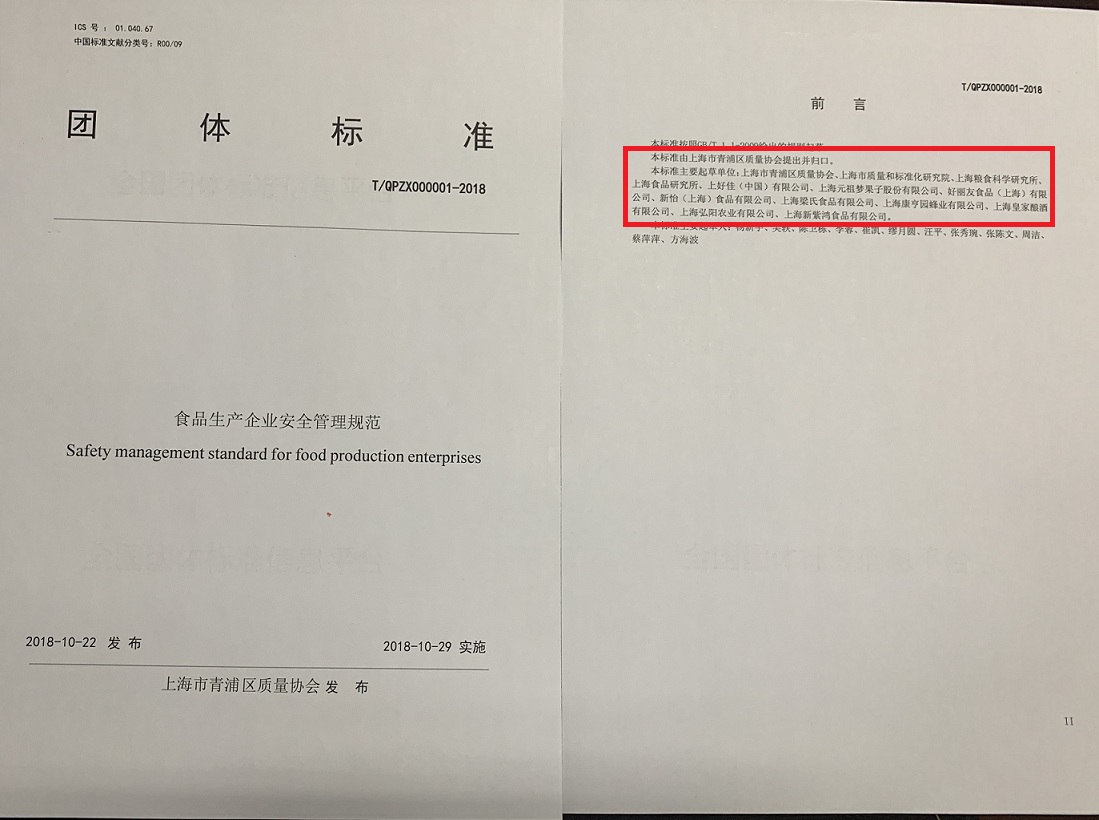 第三章  申报和审核
企业申报流程http://cyfz.shqp.gov.cn
企业网上申报
不受理
街镇、园区预审
企业提交纸质材料
退回企业修改
区市场局受理
企业重新提交
不受理
征询违法意见
报经委产推办审批
资金拨付
第三章  申报和审核
不予安排或暂缓使用本专项资金：
加强事中事后监管和联合惩戒，对有下列情形之一的，不予安排本专项资金：
（一）提供虚假、伪造申报材料的；
（二）申请单位近两年因违法违规行为被执法部门查处，且经产业部门评审后认定不予扶持的；
（三）存在拖延验收情形且情节较为严重的。
申请单位近两年因违法违规行为被执法部门立案，正在接受调查的，暂缓使用本专项资金。
上级或相关文件有明确规定的从其规定。
申报材料
1、《青浦区自主品牌奖励经费申请表》；
2、营业执照、组织机构代码证、税务登记证复印件（多证合一的企业只需提交营业执照复印件）； 
3、企业法人代表身份证复印件；法人委托书，经办人身份证复印件；
4、申报项目的证书、铜牌或批文等复印件;
5、如果涉及行政许可的企业，请提交有关许可证书复印件；
6、企业承诺书、企业基本信息表、企业账户信息表；
7、当年度企业两化融合评估报告（纸质+公章）。
申报材料要求
①一式一份，请用活页夹成册；
②申报材料中的纸质版《青浦区自主品牌奖励经费申请表》必须是打印稿，手写稿不予受理；同时，请发送《青浦区自主品牌奖励经费申请表》盖章扫描版、《企业基本信息表》word版、《企业银行账户信息表》excel版区市场监管局公务邮箱；
③法人委托书、企业承诺书均需法人签字并加盖单位公章；
④所有复印件上必须加盖单位公章。
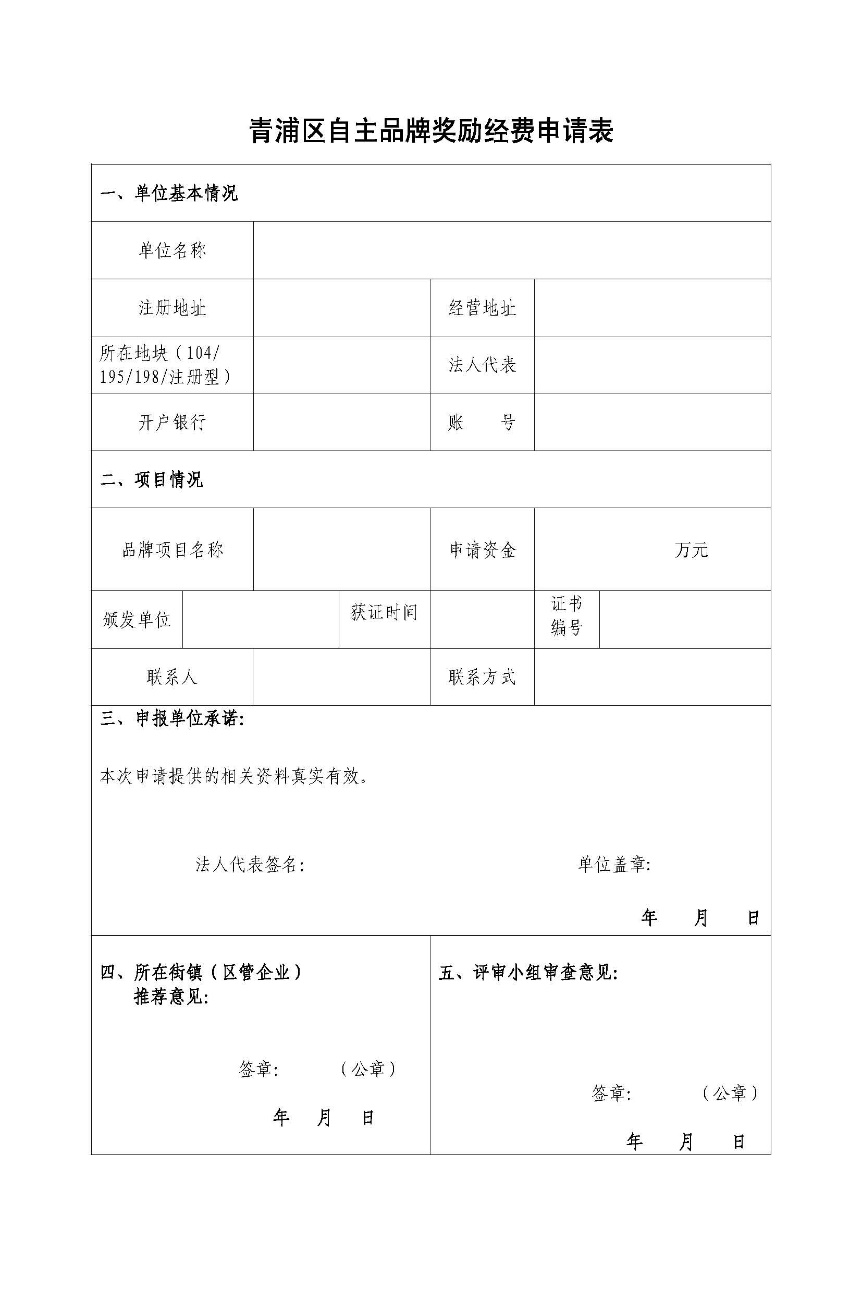 奖励经费申请表
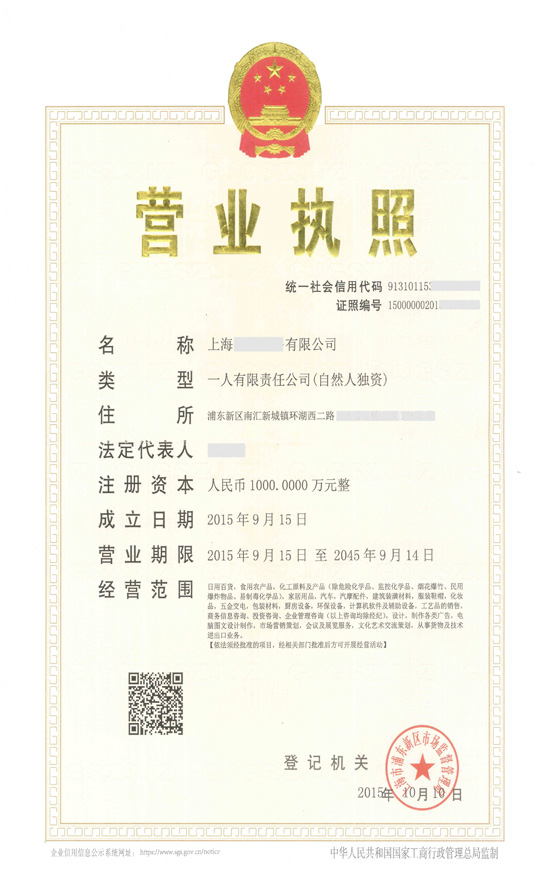 多证合一版营业执照
2019年3月1日启用的新版营业执照
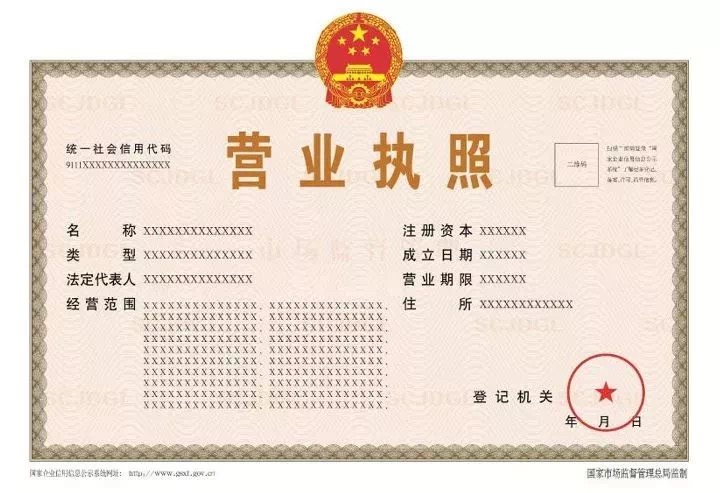 组织机构代码证（非企业）
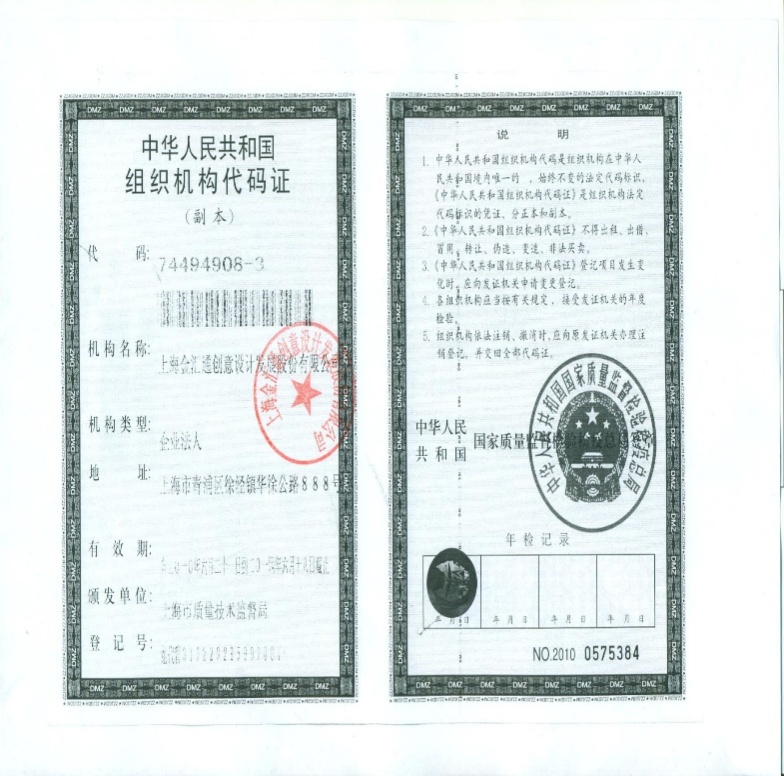 身份证复印件、法人委托书、承诺书
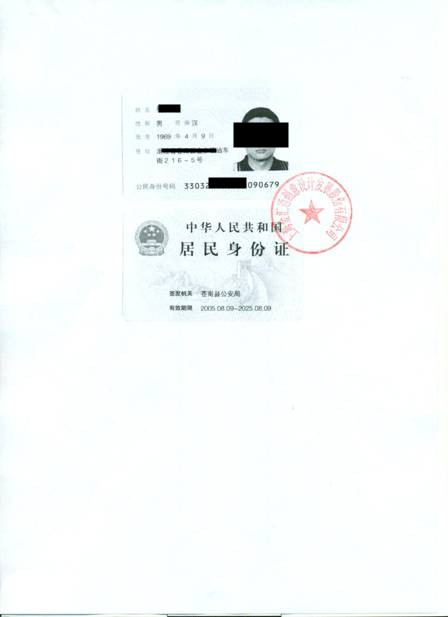 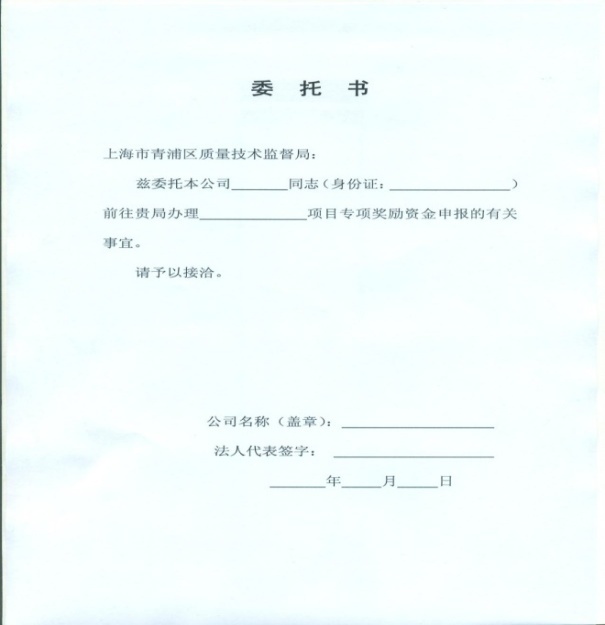 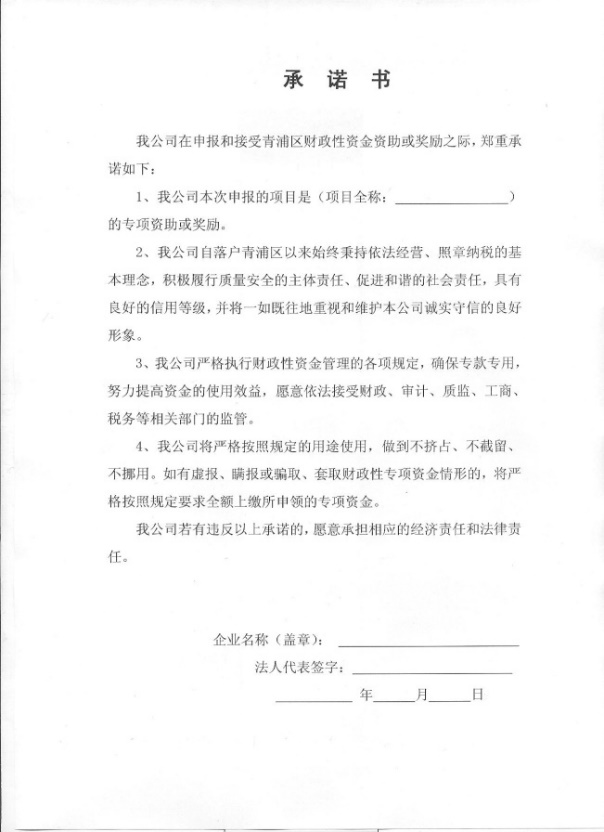 身份证复印件
承诺书
法人委托书
涉及行政许可的企业，请提交有关许可证书复印件
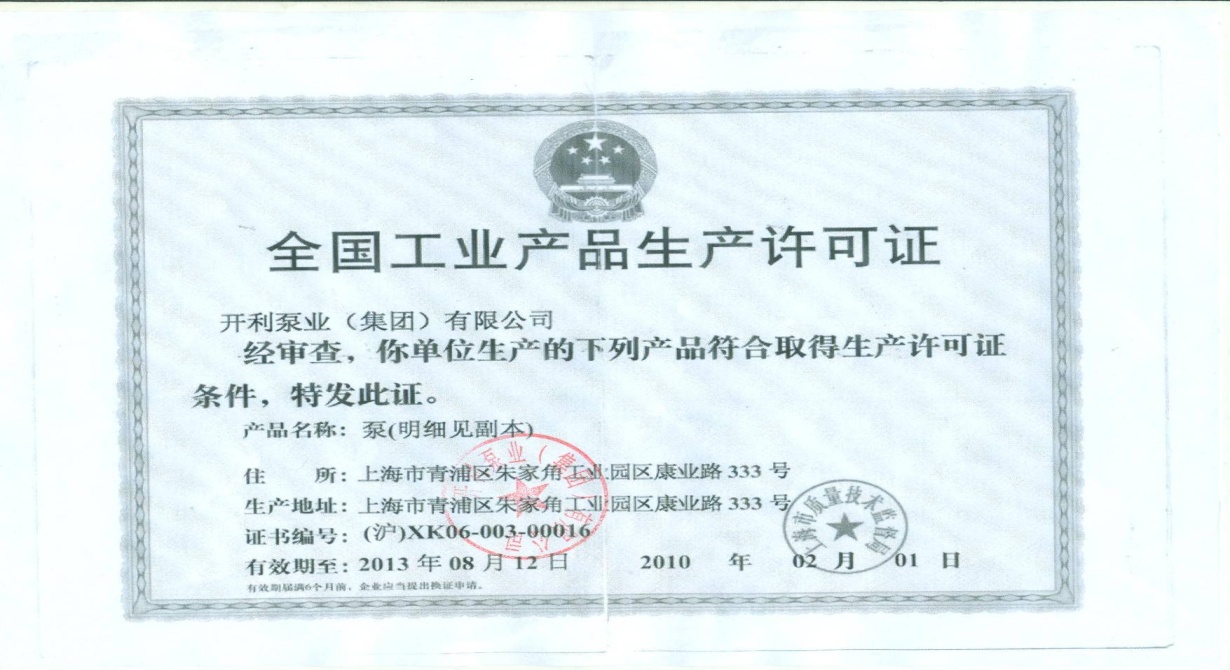 相关许可证
企业两化融合评估报告网址：http://shpg.cspiii.com
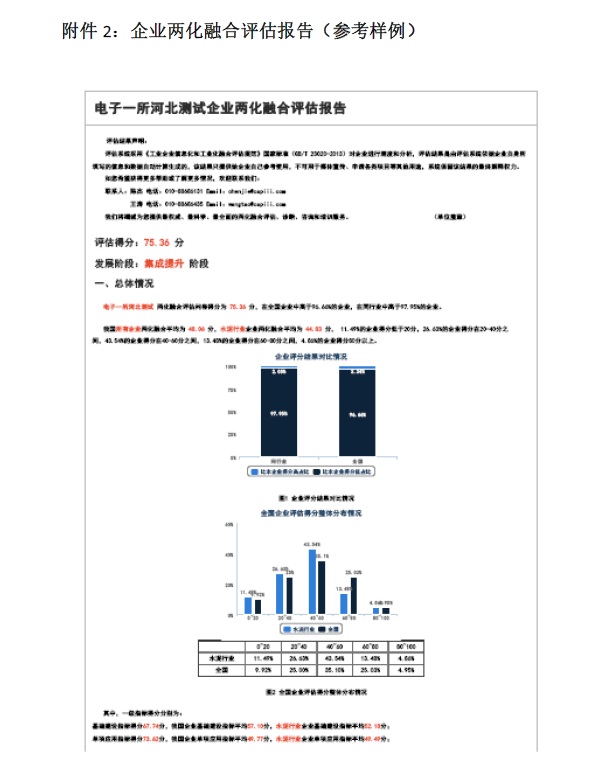 纸质+公章
申报重点提示
申报受理部门：
青浦区市场监督管理局-质量发展科
联系方式：
联系人：张艳平、任少丽  王韵琳
联系电话：69733153、39258029
联系地址：青浦区青松路162号1楼（纸质材料报送）
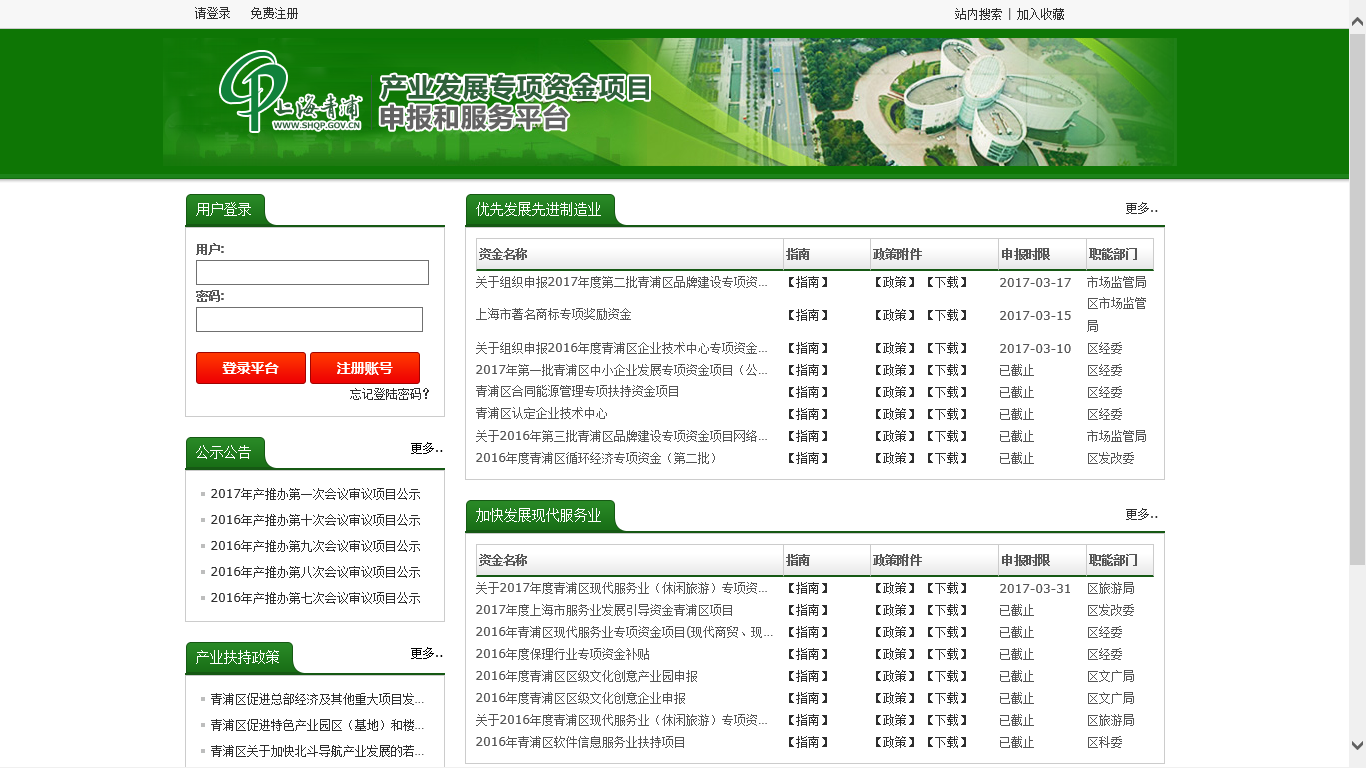 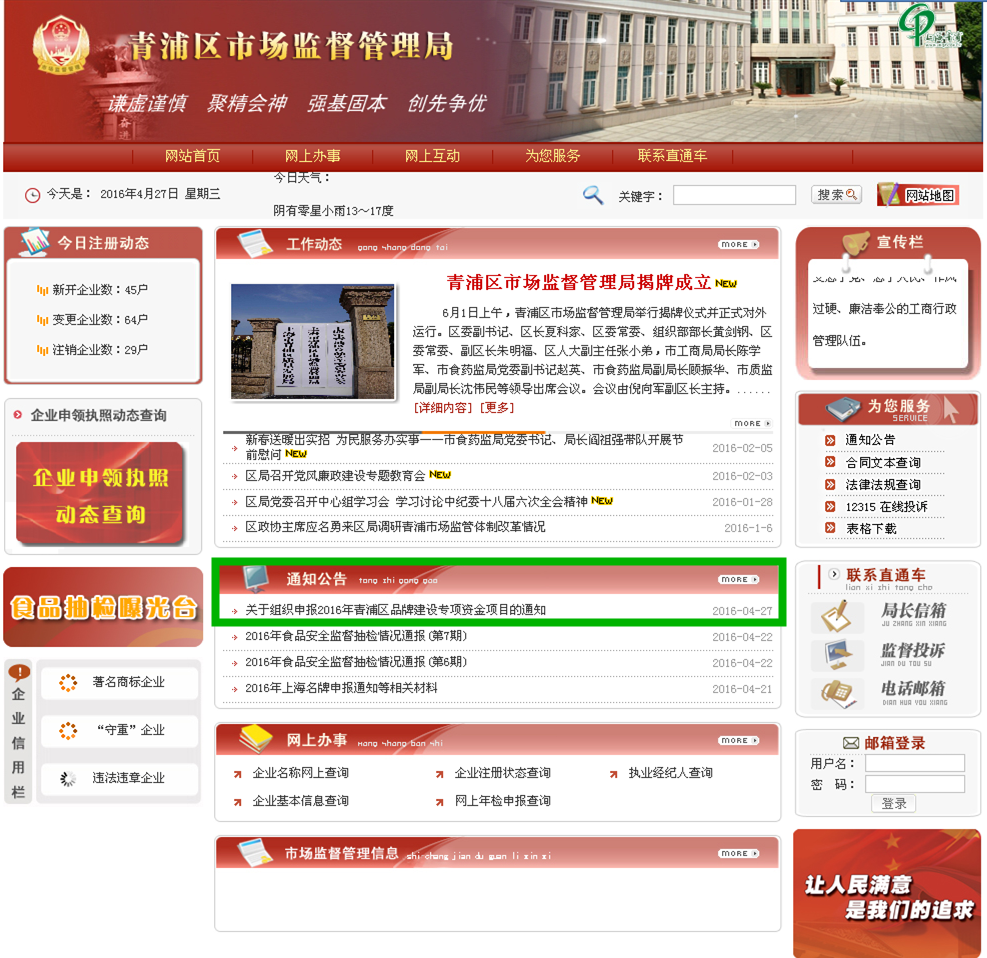 谢  谢！